Closing Remarks
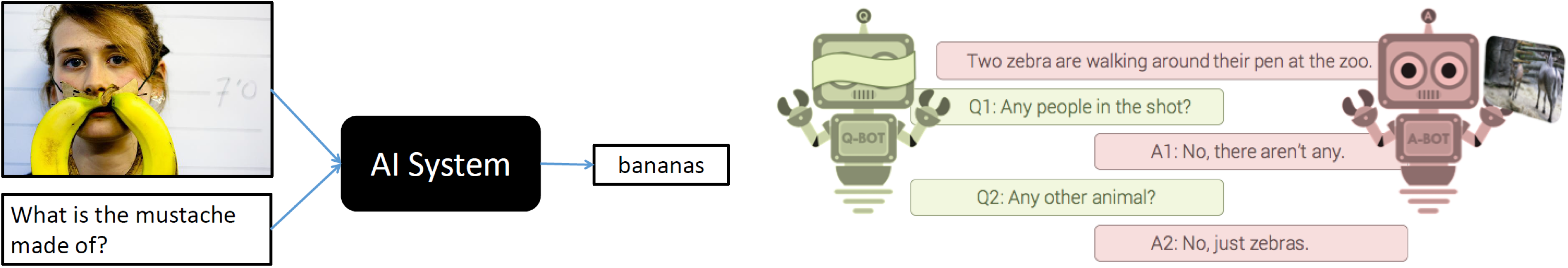 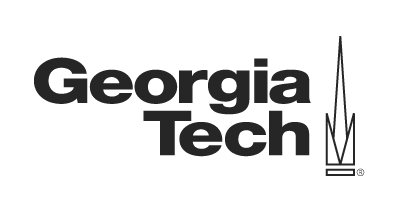 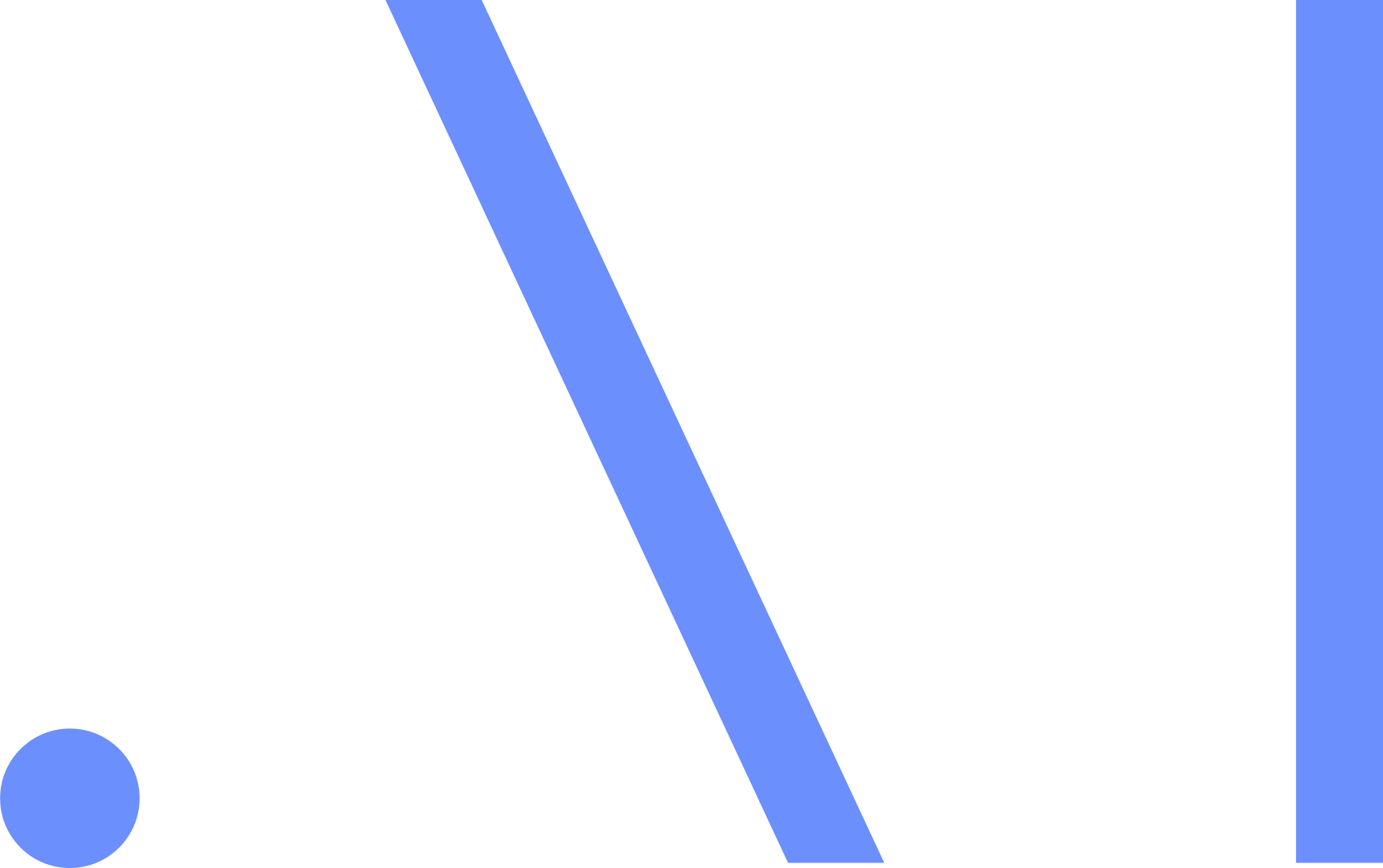 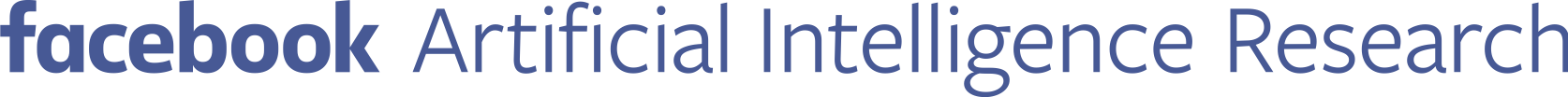 VQA sponsors
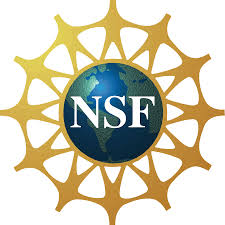 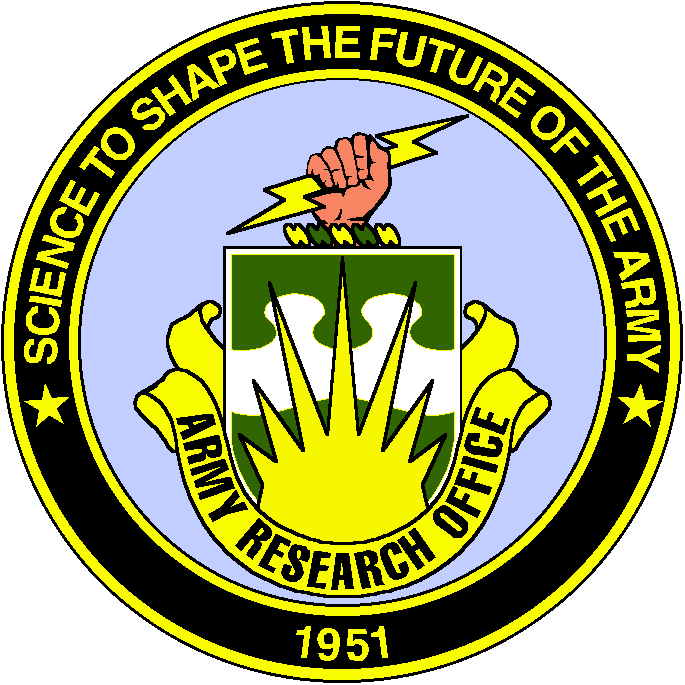 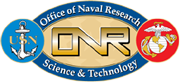 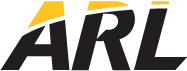 Army Research Lab
Office of Naval Research
Army Research Office
National Science Foundation
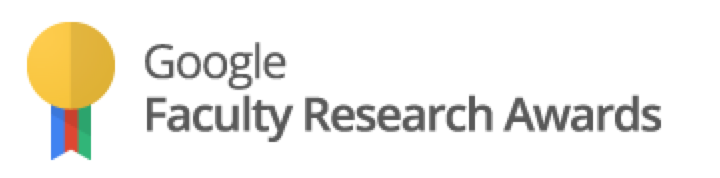 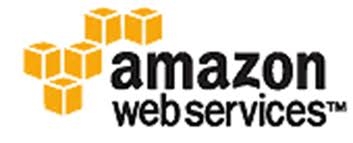 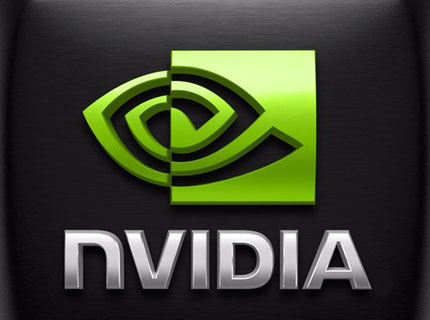 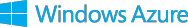 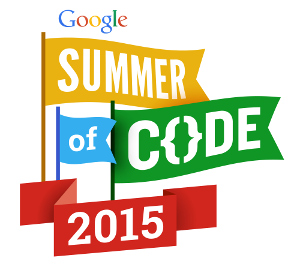 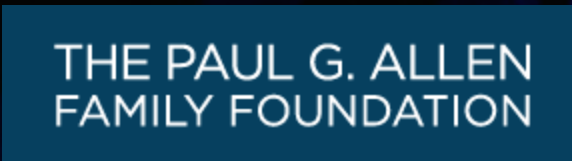 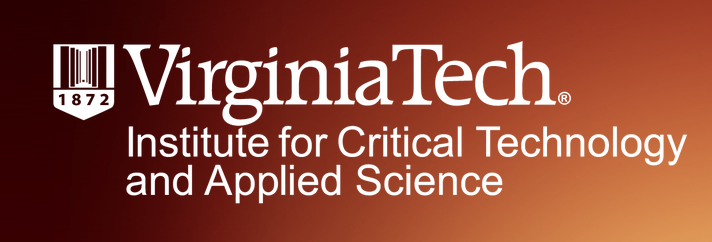 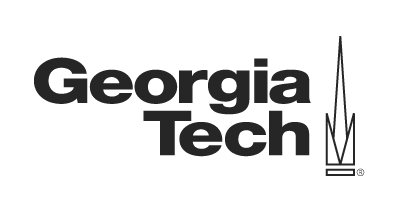 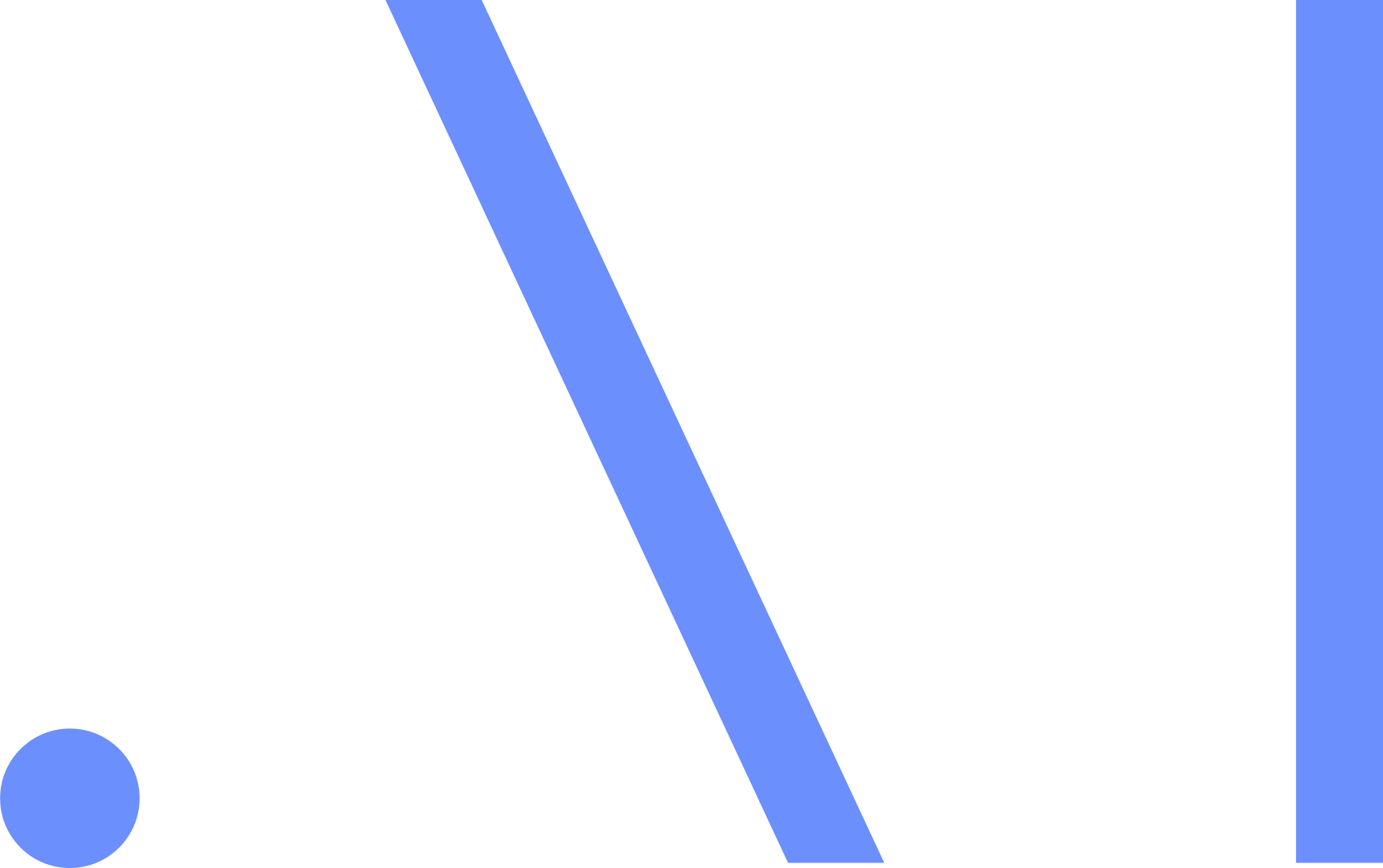 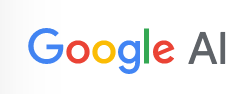 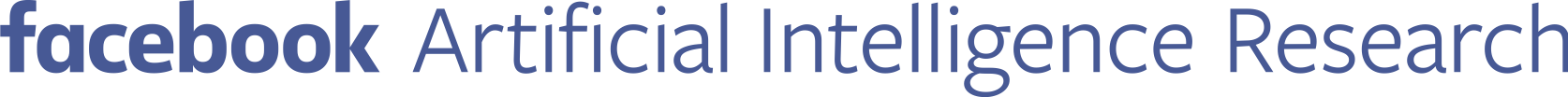 2
Challenge host: EvalAI
Open source platform that helps researchers to create, collaborate and participate in various AI challenges
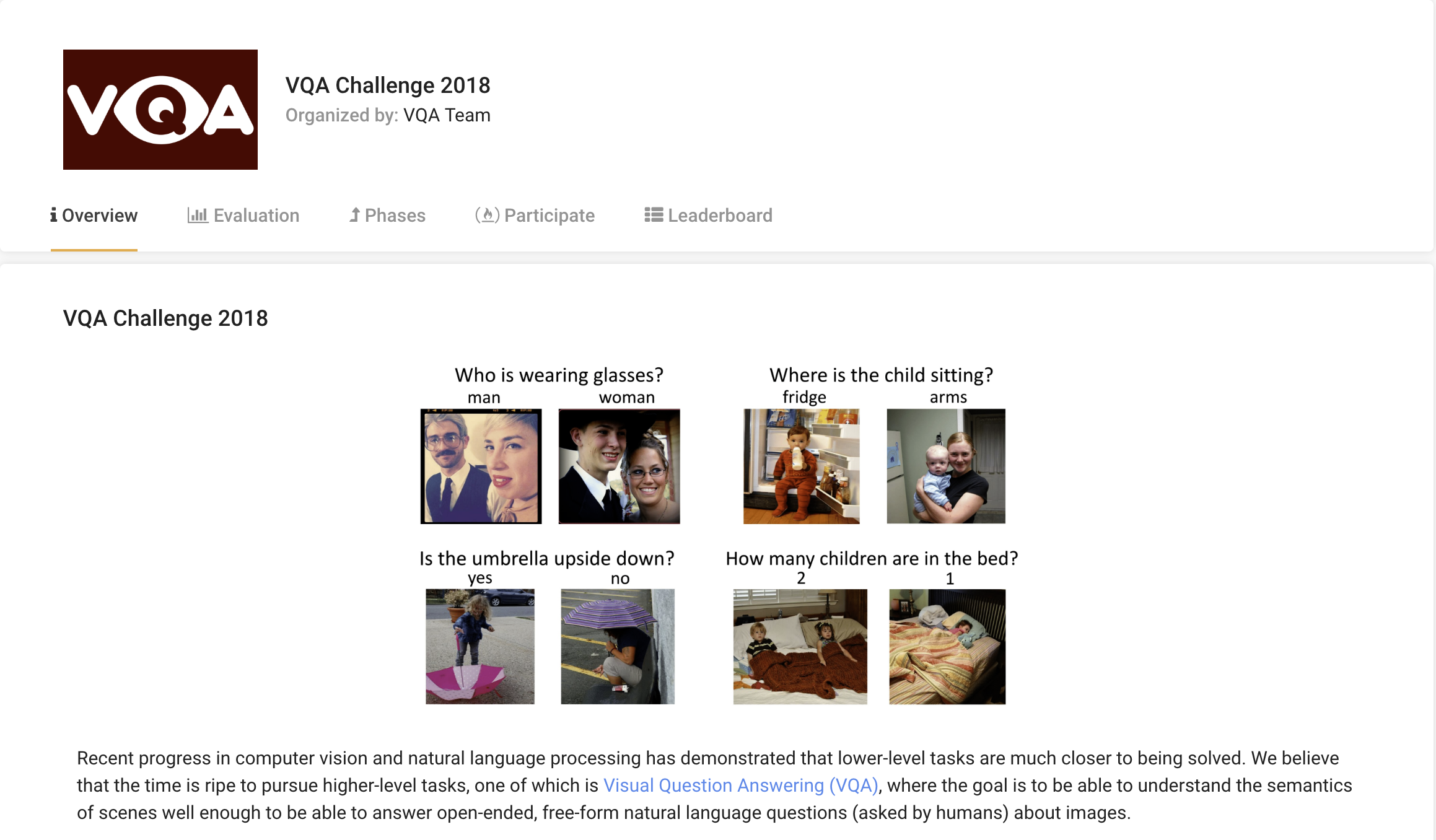 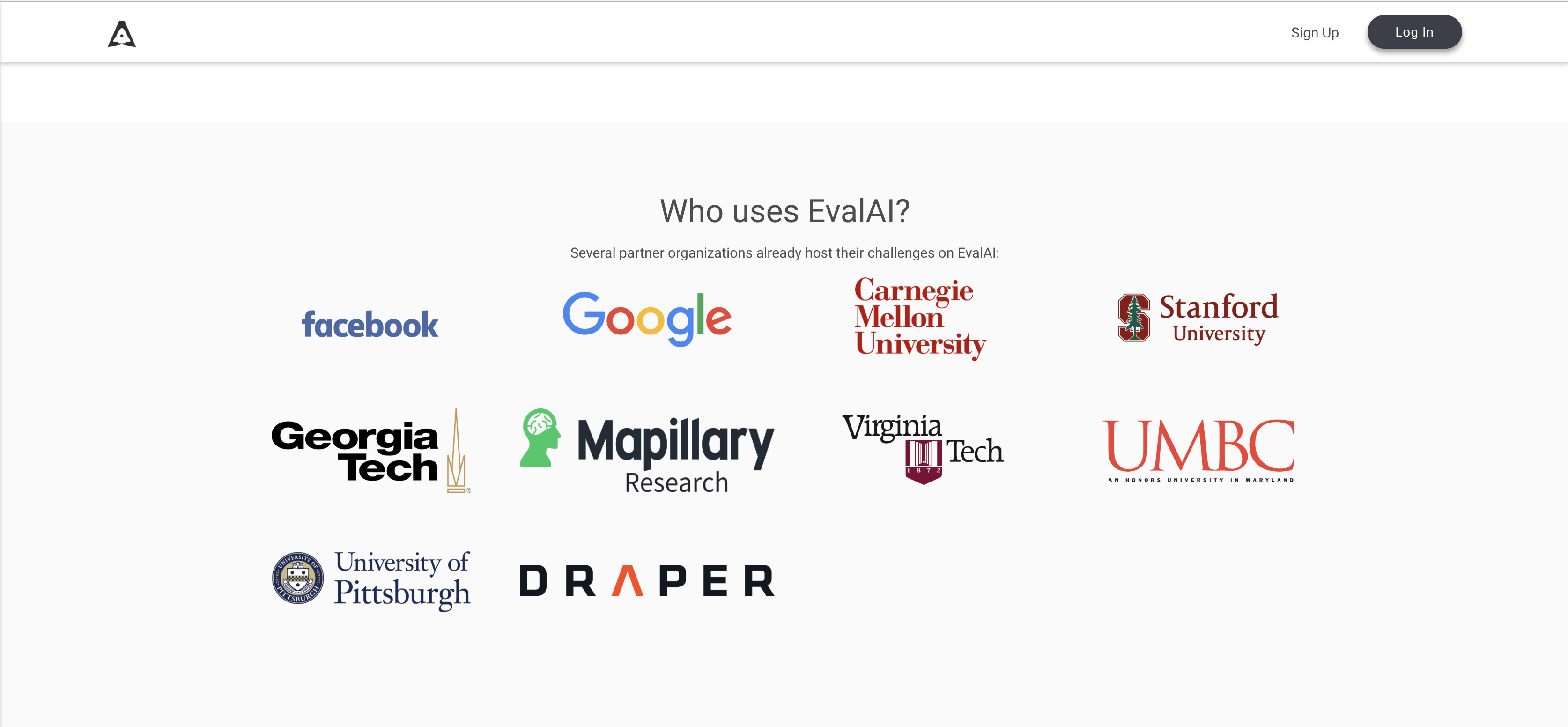 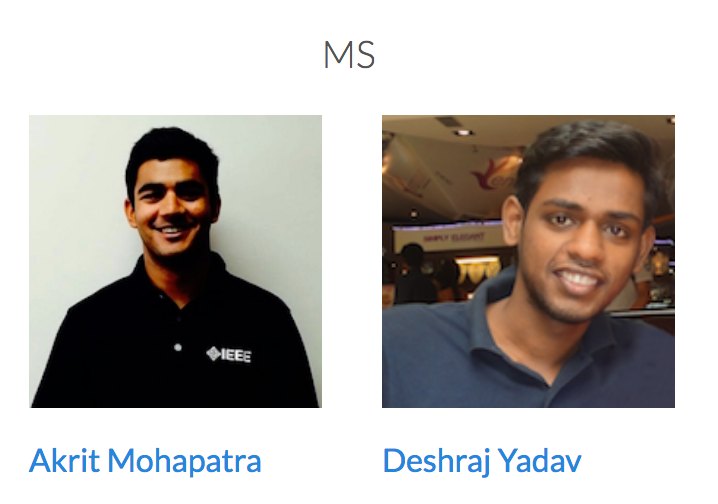 Deshraj Yadav
https://evalai.cloudcv.org/
3
Co-organizers
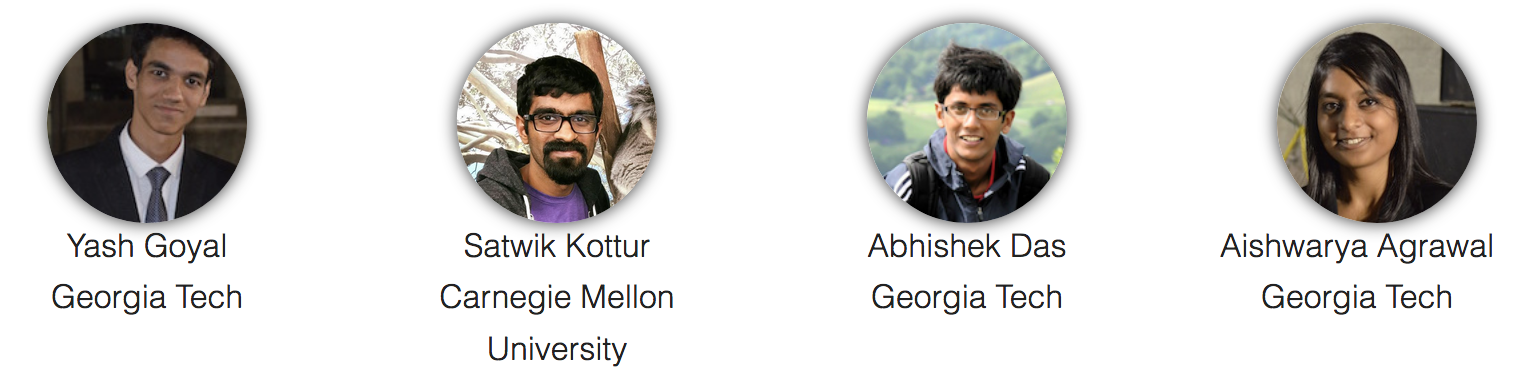 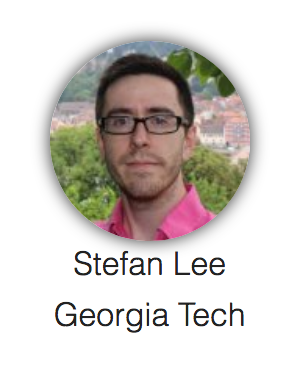 Webmaster
Akrit Mohapatra
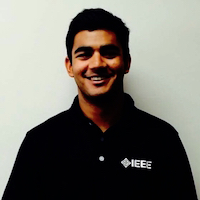 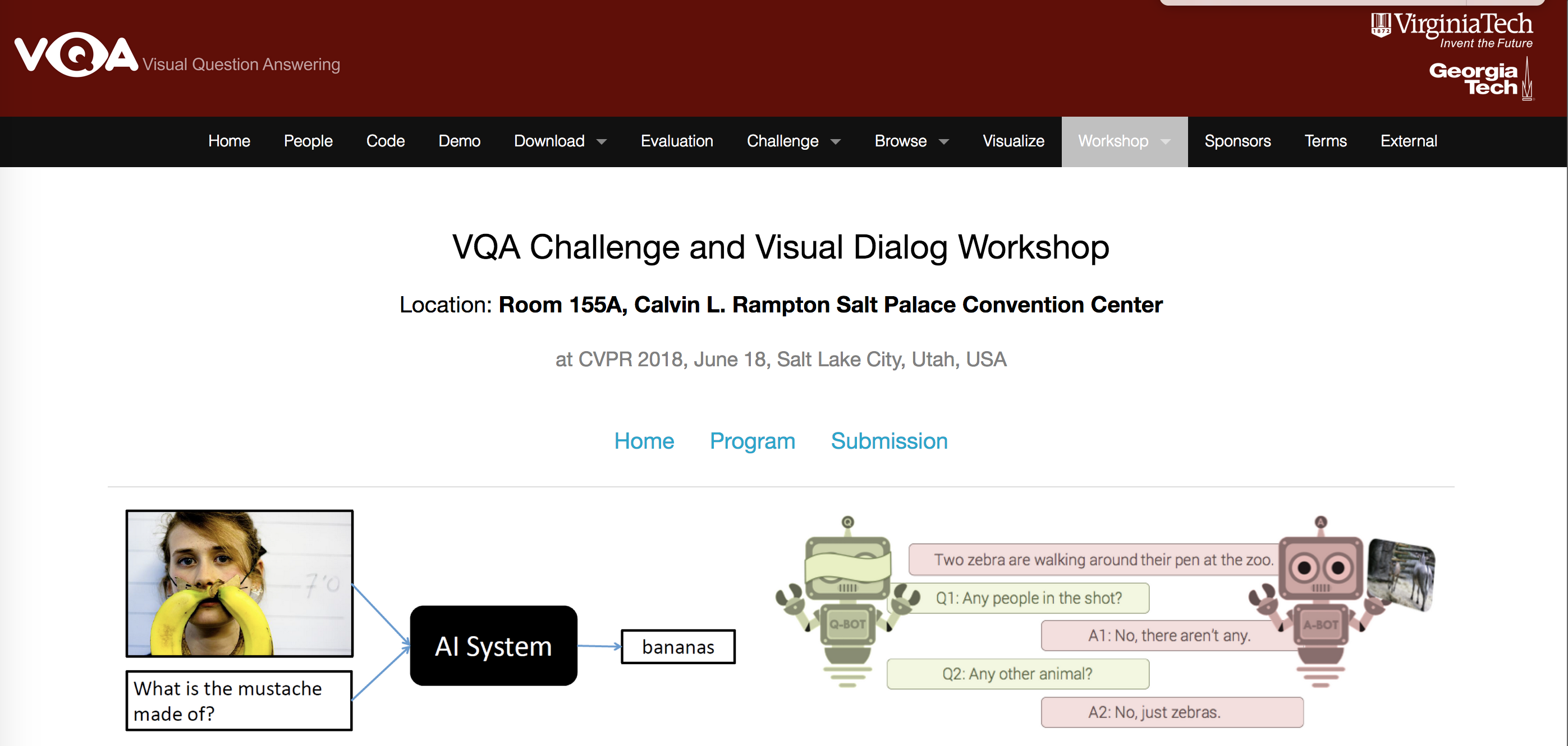 GPUs
Stefan Lee
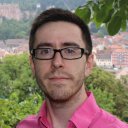 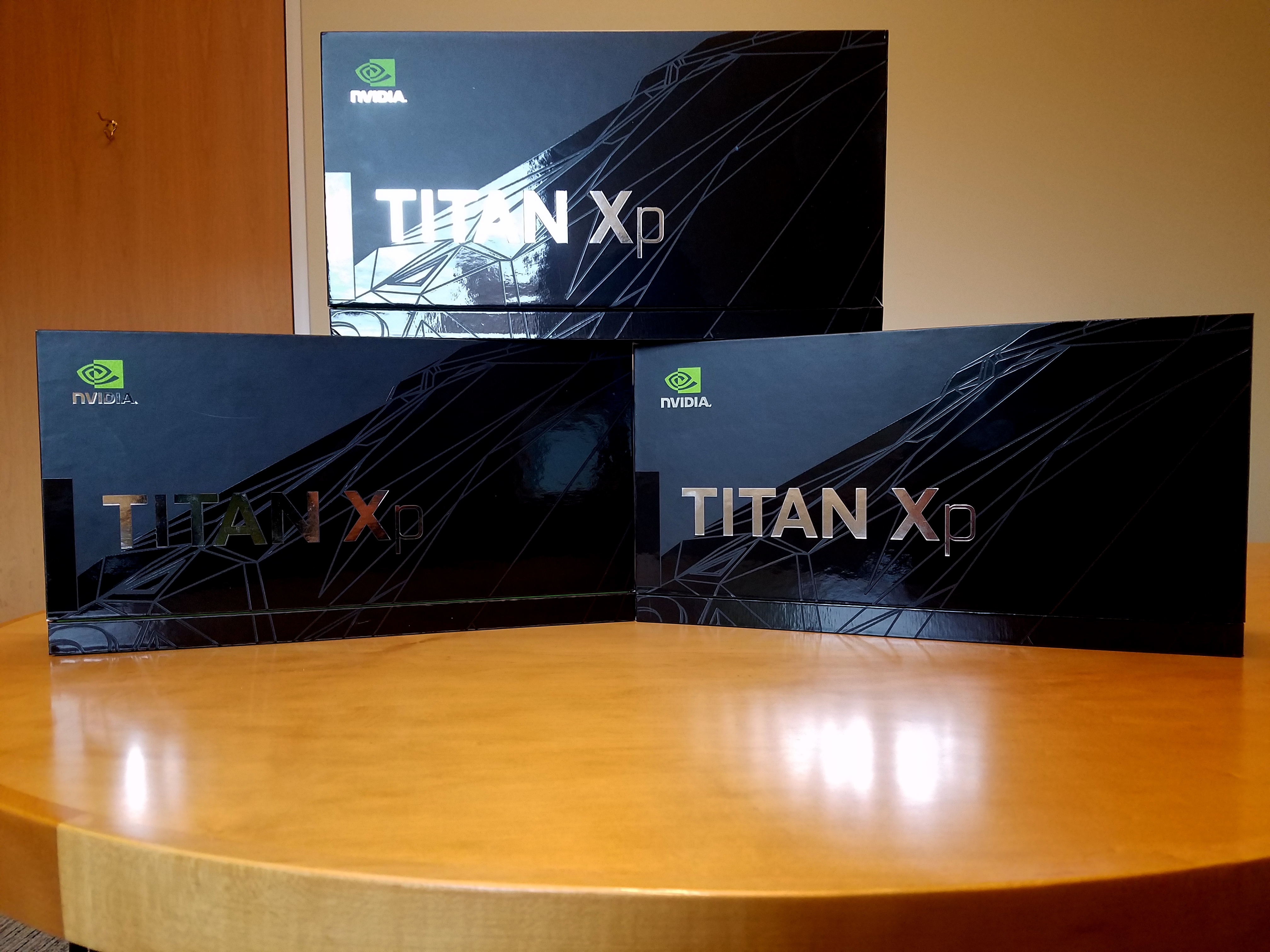 This time we have mugs…
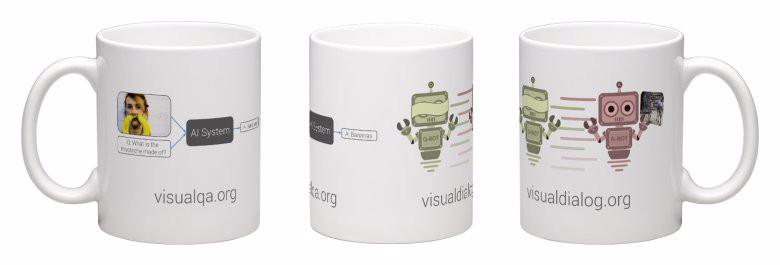 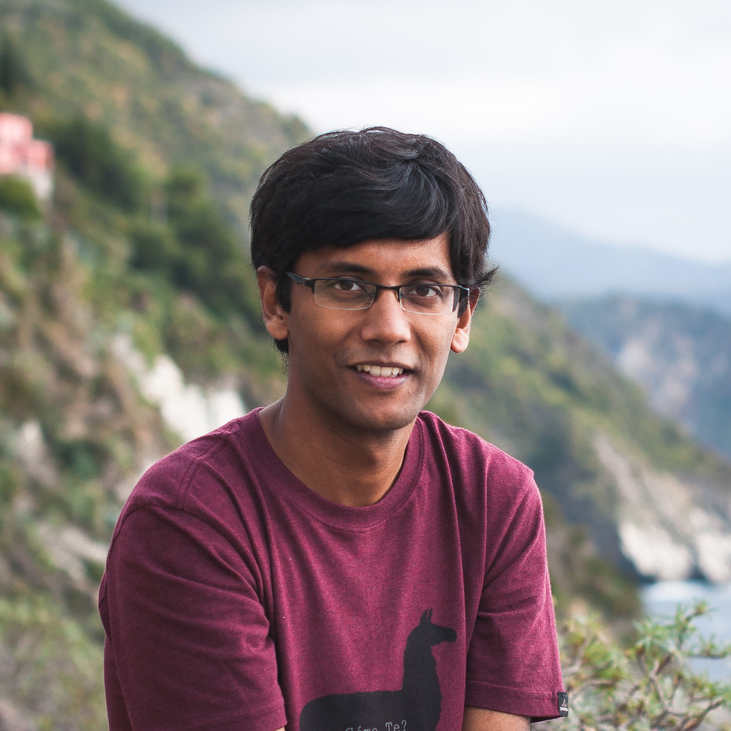 Abhishek Das
We got a little carried away…
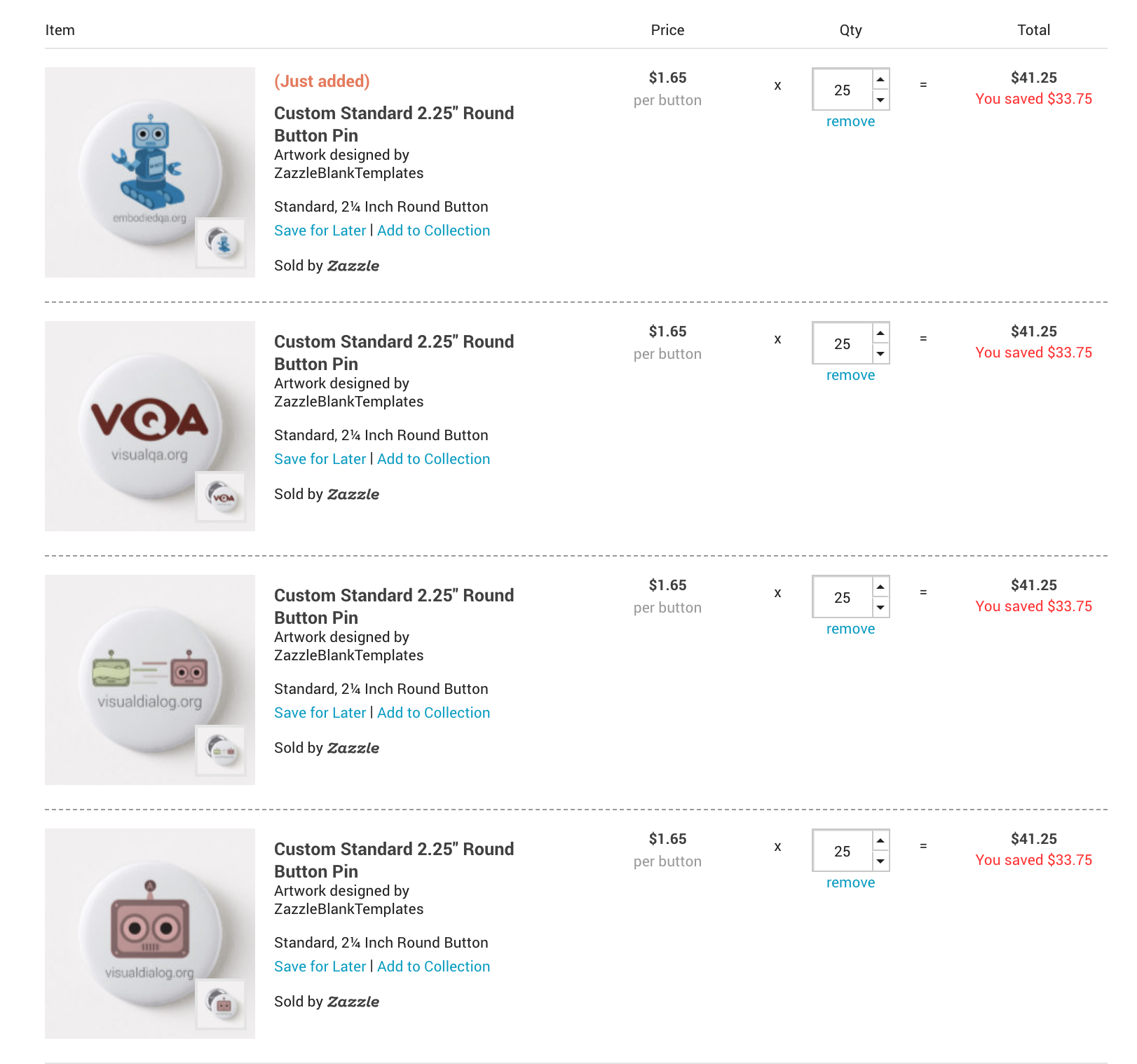 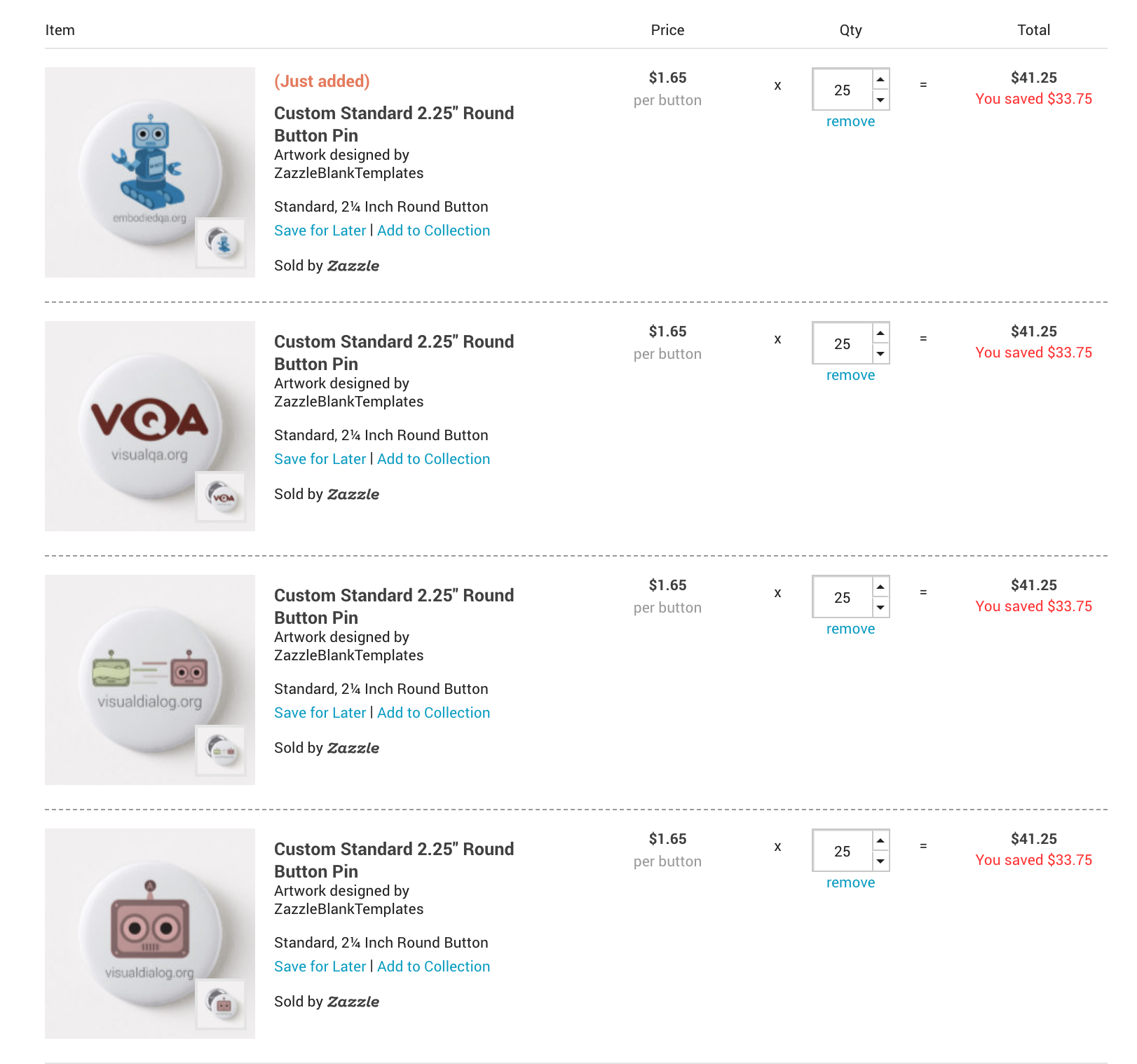 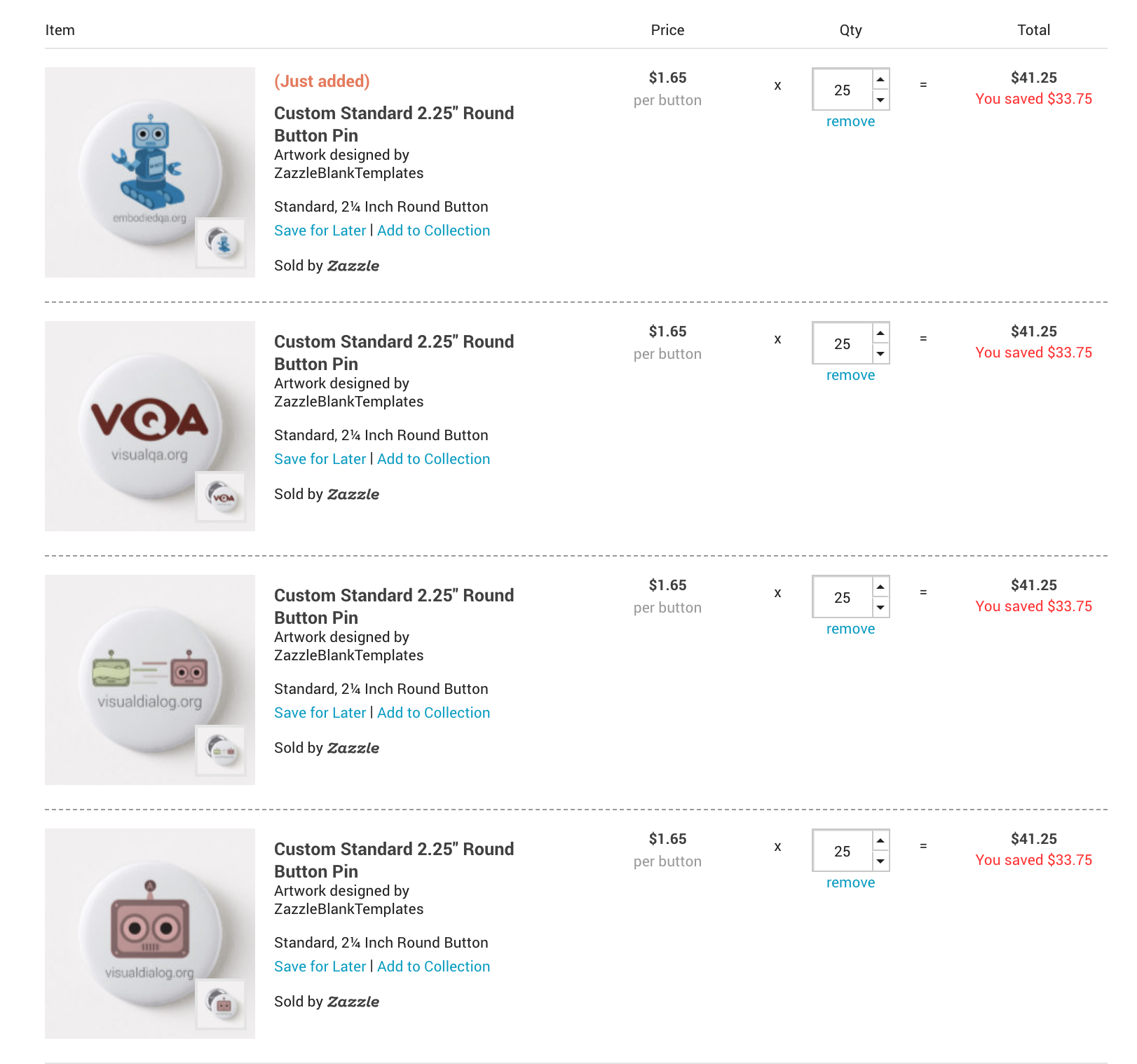 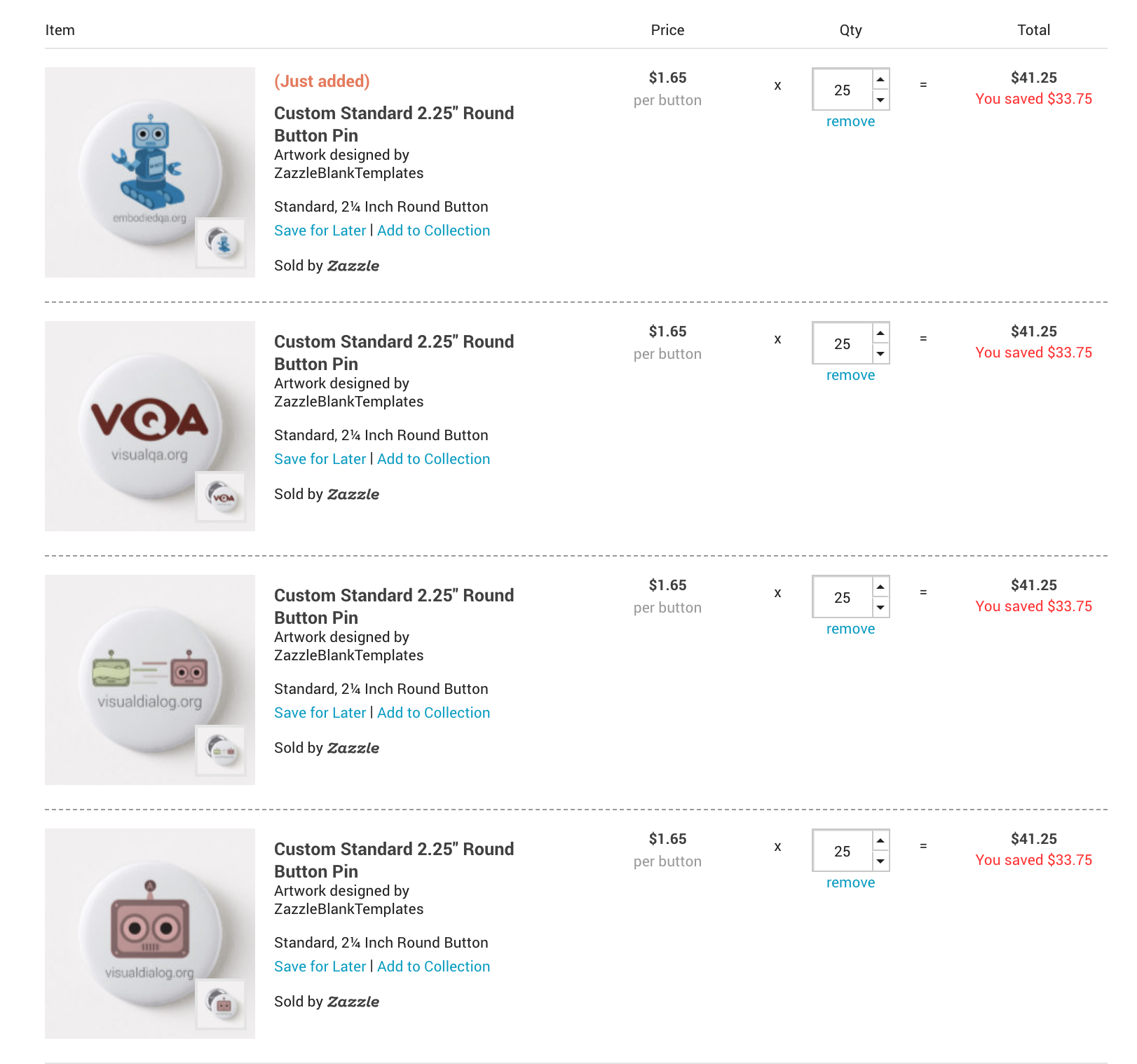 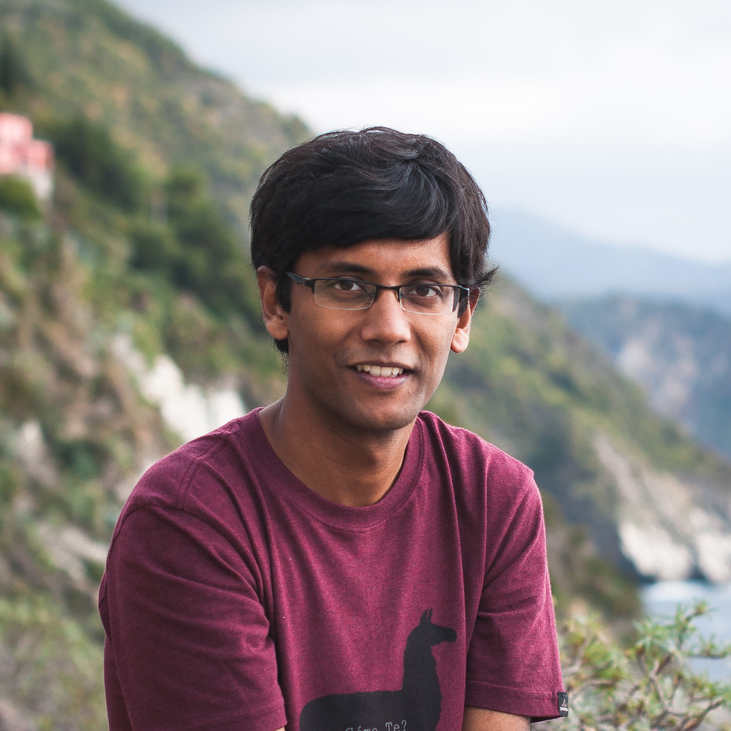 Abhishek Das
Student lead-organizers
Aishwarya Agrawal
Yash Goyal
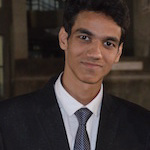 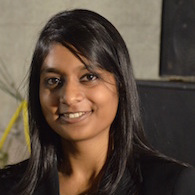 Visual Dialog Challenge 2018
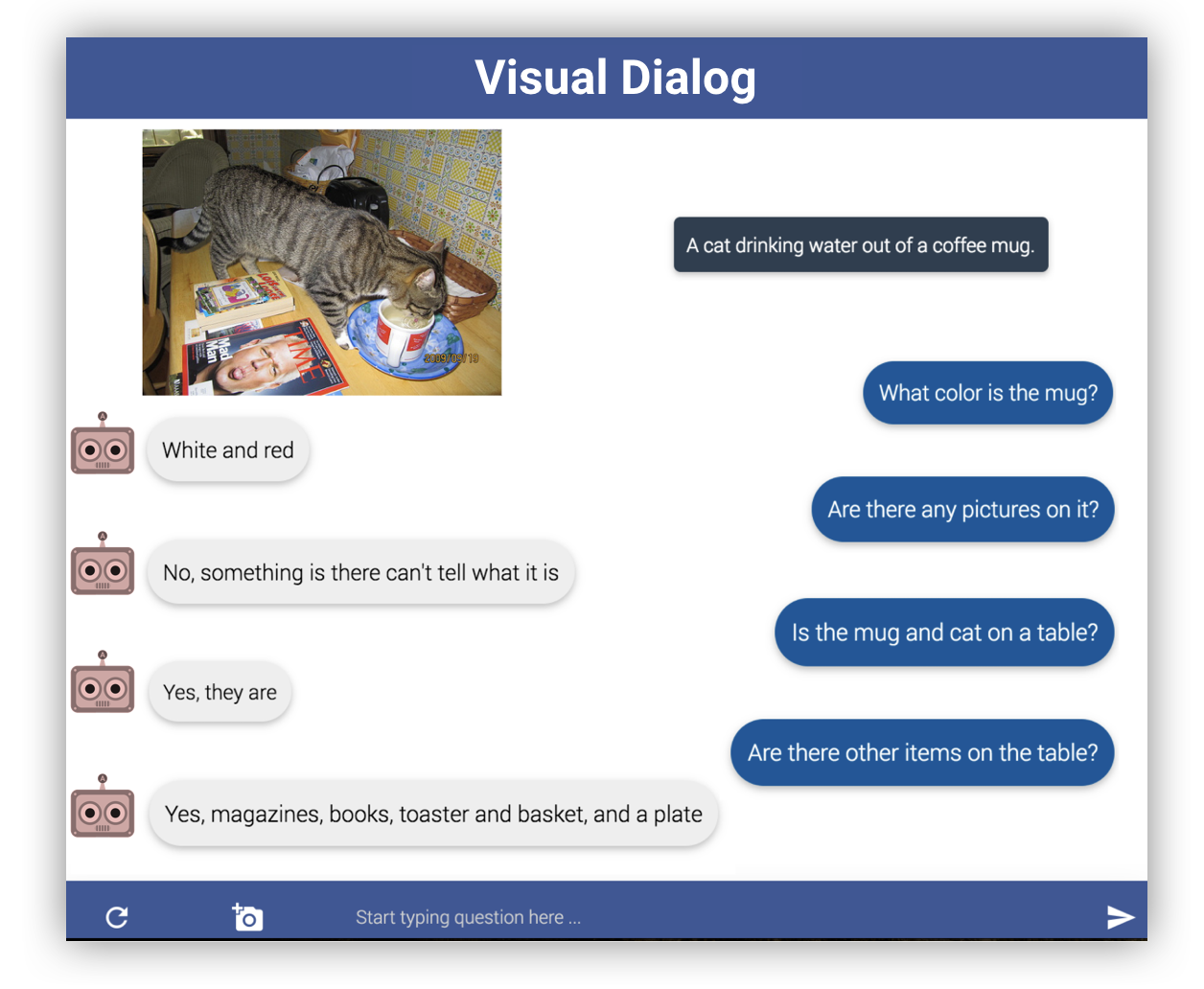 VisDial v1.0
~130k images (COCO)
10-round dialog / image
~1.3 million QA pairs
Evaluation
Automatic metrics
Human annotations
Deadline: mid-August, 2018
Results: September 8th, 2018 at ECCV 2018
visualdialog.org/challenge/2018
10
Thoughts are very welcome.
Happy CVPR-ing!